Бастрикова
 Марина Викторовна,
 учитель математики  
ГБОУ школы-интерната №3
 г.о. Тольятти
«Применение цифровых
образовательных ресурсов
 как способ повышения
 эффективности урока
 математики в школе, 
реализующей АООП
          образования обучающихся 
              с умственной отсталостью       
           (интеллектуальными
                  нарушениями)»
Цифровые образовательные ресурсы (ЦОР)
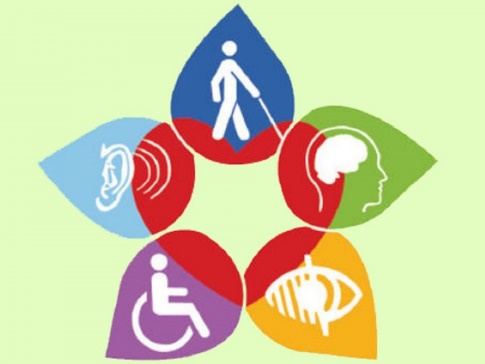 индивидуализирование
 процесса обучения
дифференцирование процесса обучения
Дети с ОВЗ
моделирование и имитирование процесса(явления)
развитие мышления
усиление  мотивации обучения
формирование и развитие  познавательной активности
Предметная область «Математика» трудна для изучения обучающимся с нарушением интеллекта
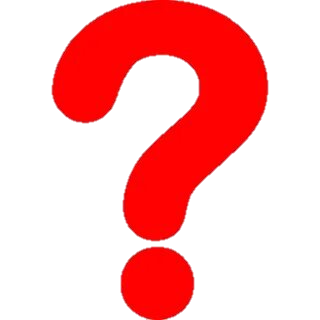 Использование цифровых образовательных ресурсов на уроках математики предоставляет достаточно широкие возможности для организации занятий, выстроенных как в традиционных, так и в инновационных формах.
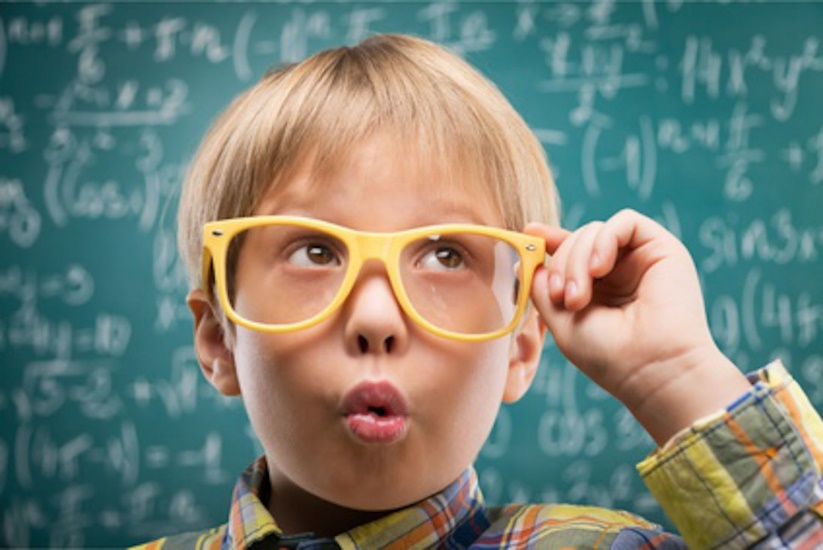 Использование ЦОР в сфере образования позволяет педагогам качественно изменить содержание, методы и организационные формы обучения. Совершенствуются инструменты педагогической деятельности, повышаются качество и эффективность обучения.
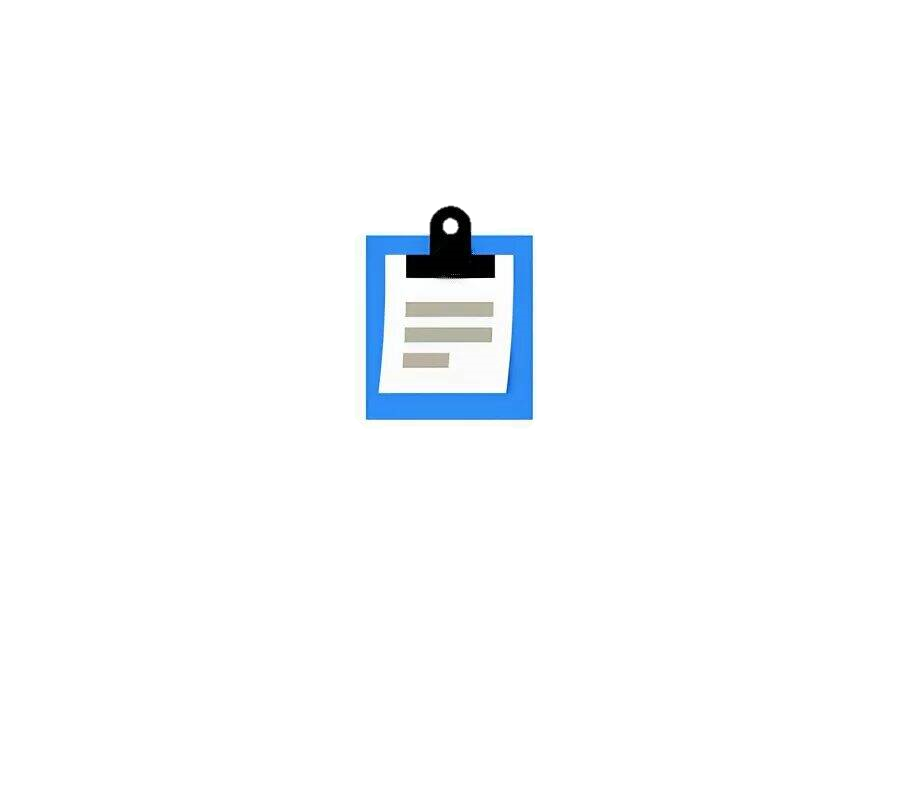 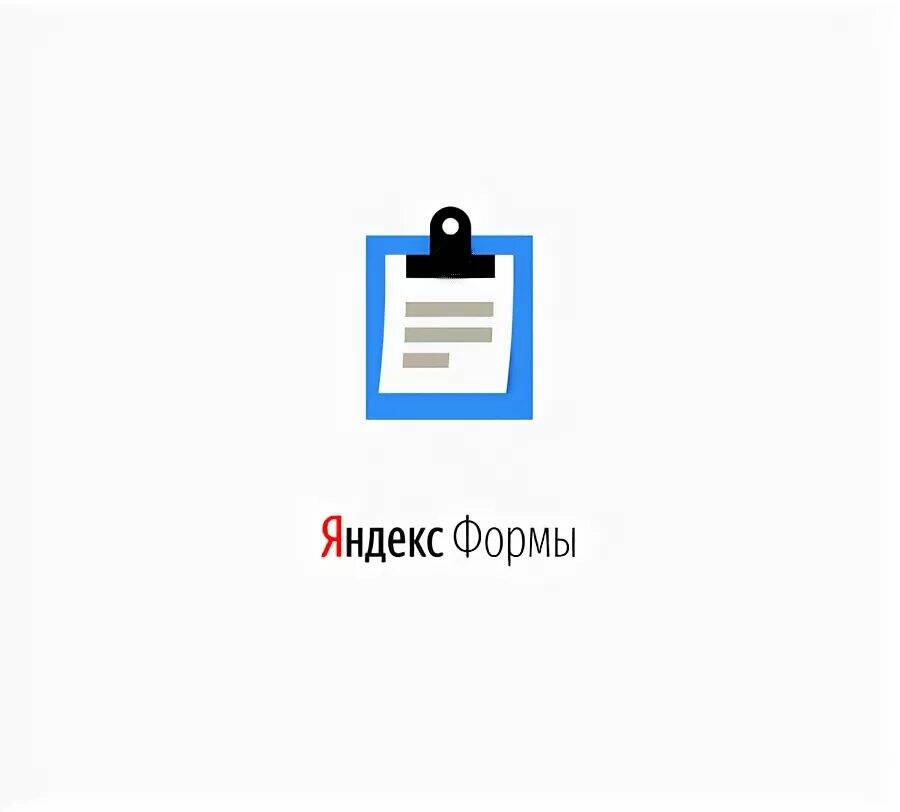 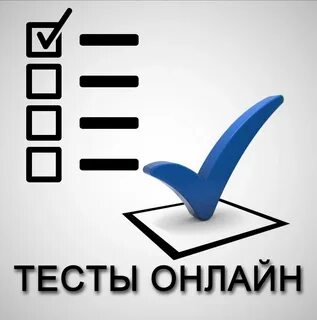 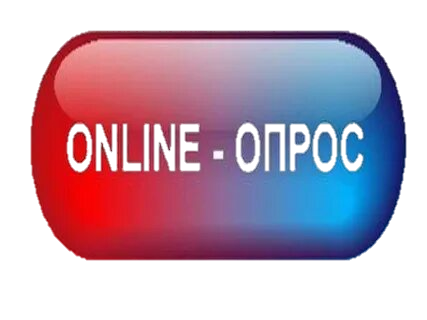 Яндекс формы автоматически формируют отчеты по общей статистике, а также по каждому обучающемуся индивидуально.
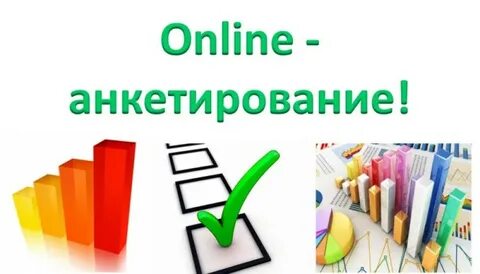 Яндекс формы адаптированы под мобильные устройства.
Яндекс формы можно использовать как для урочно-внеурочной работы, так и для дистанционной.
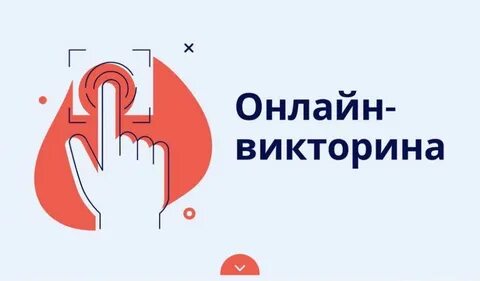 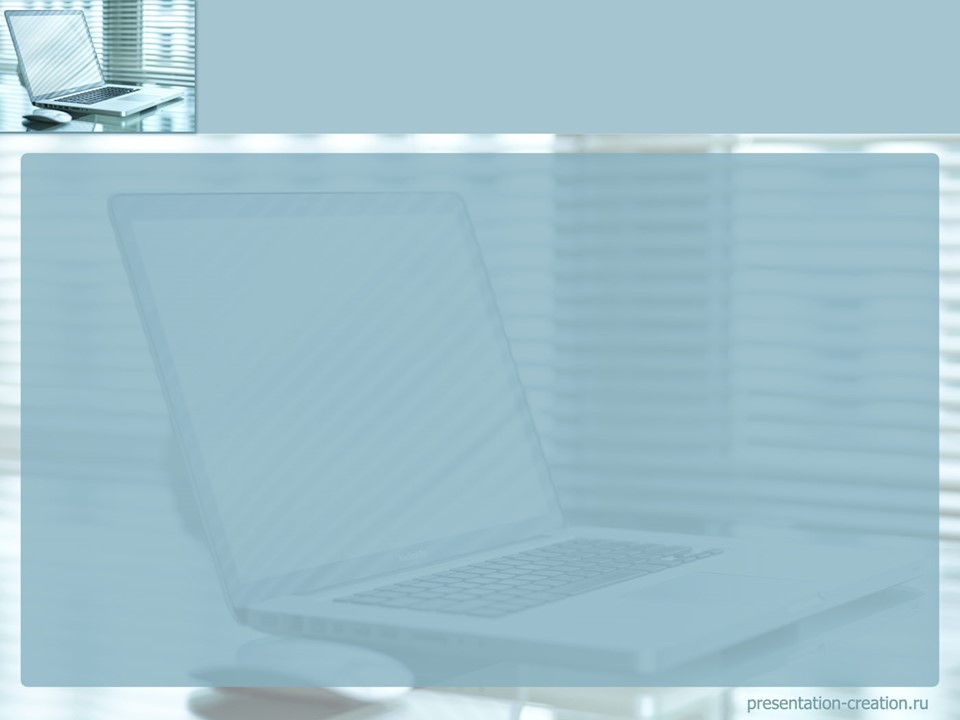 Тест по математике
 5 класс 
по теме: 
"Обыкновенные дроби"
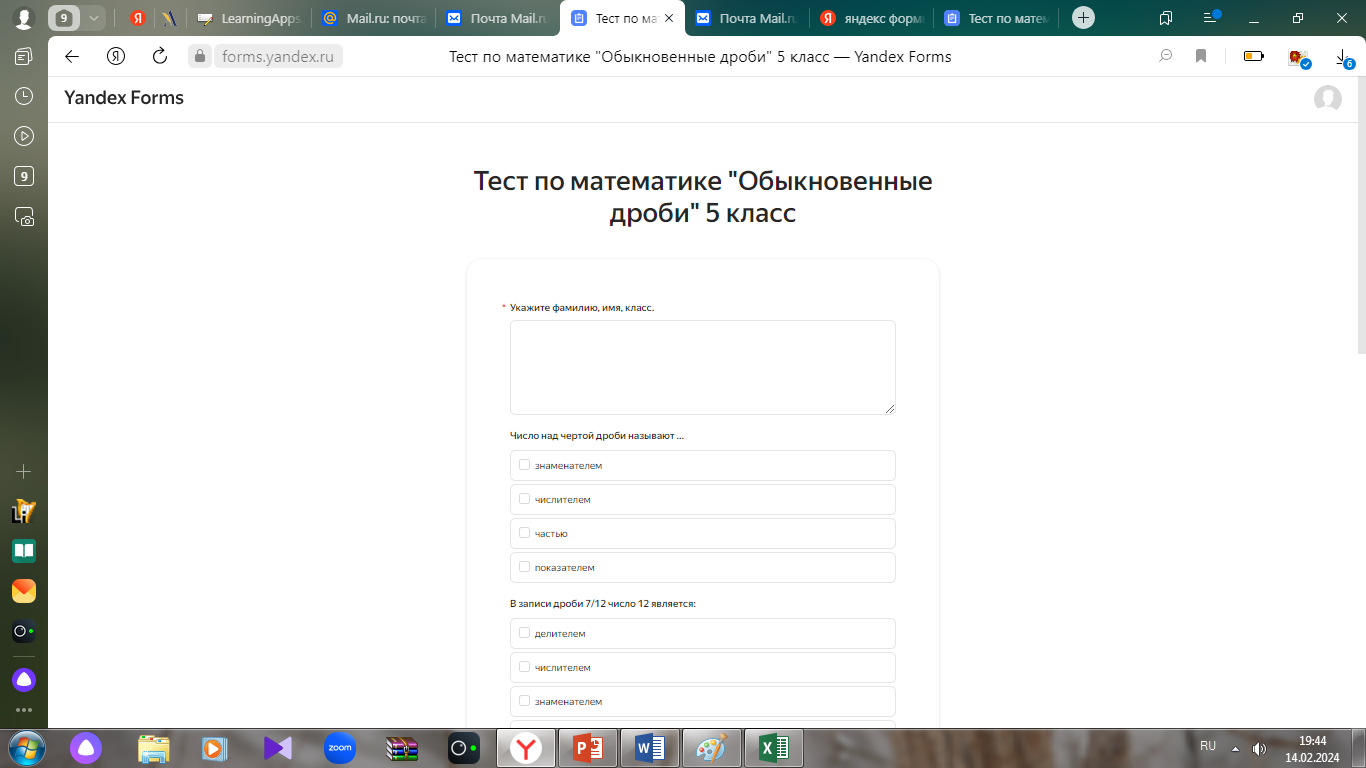 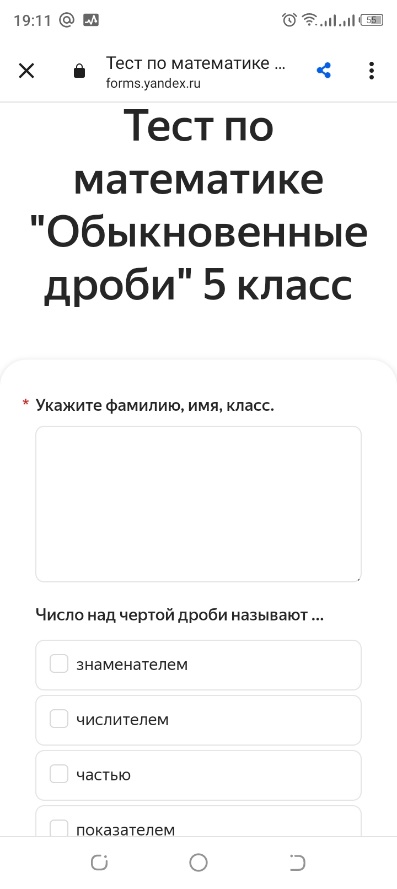 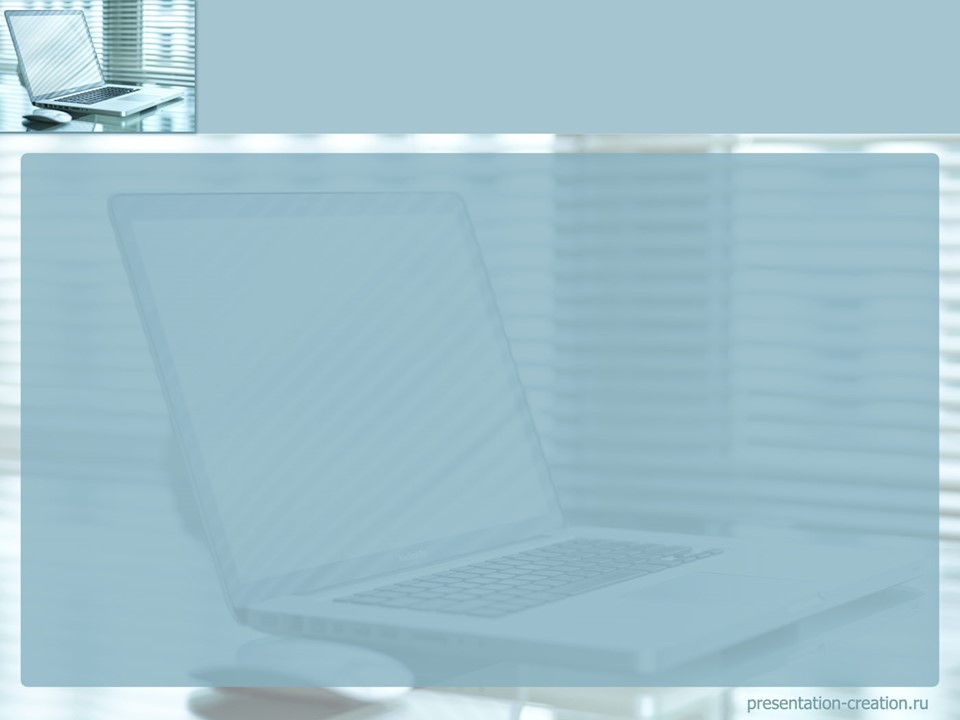 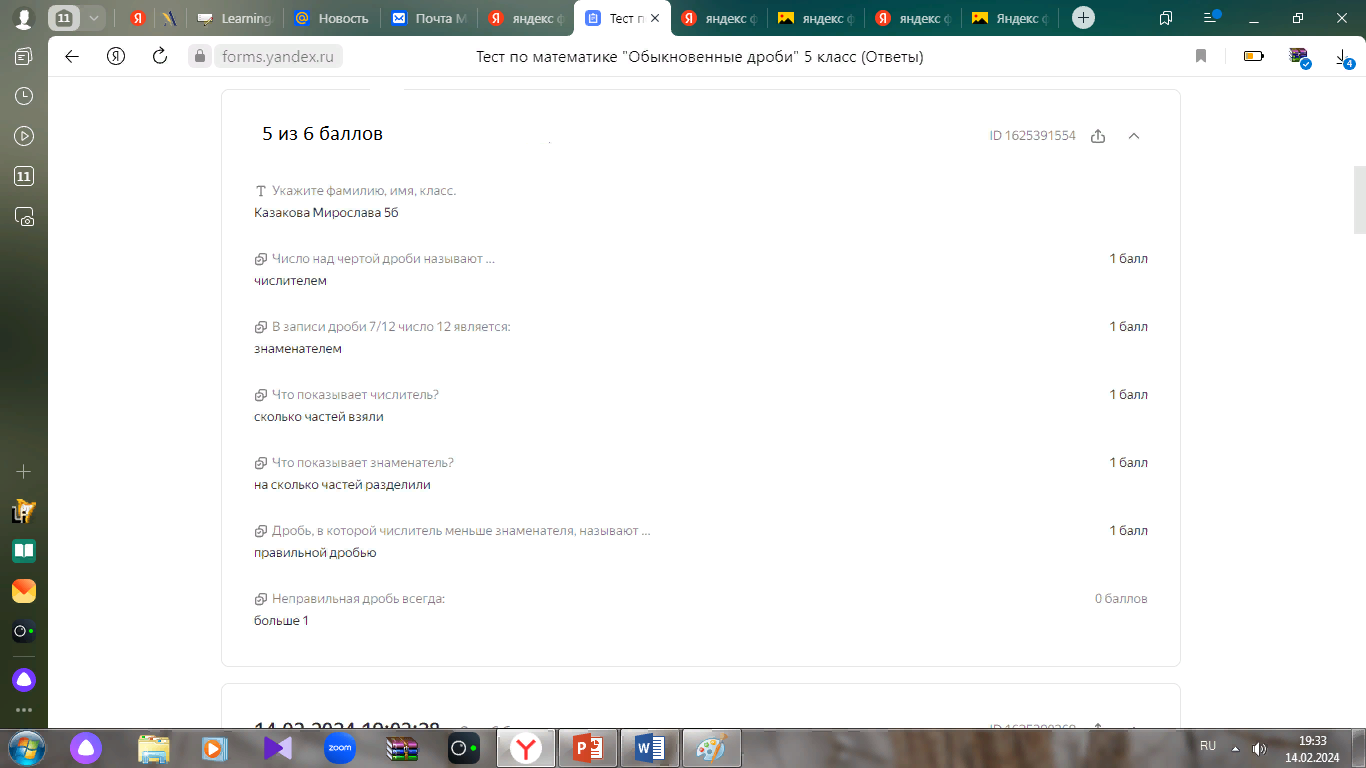 отчет 
по каждому обучающемуся
 индивидуально
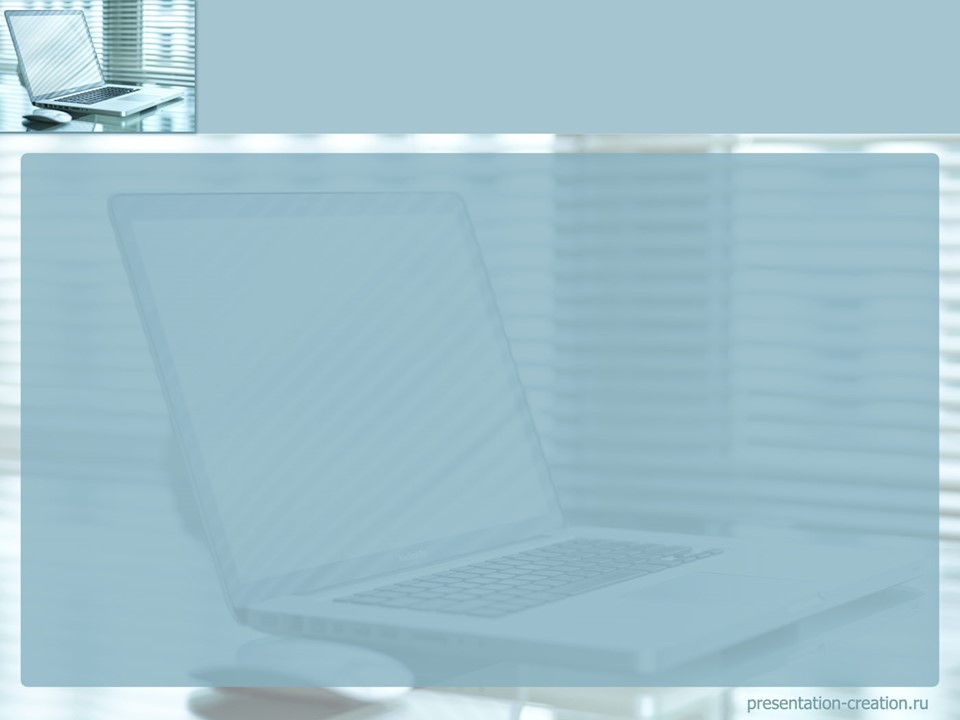 Отчет  по общей статистике
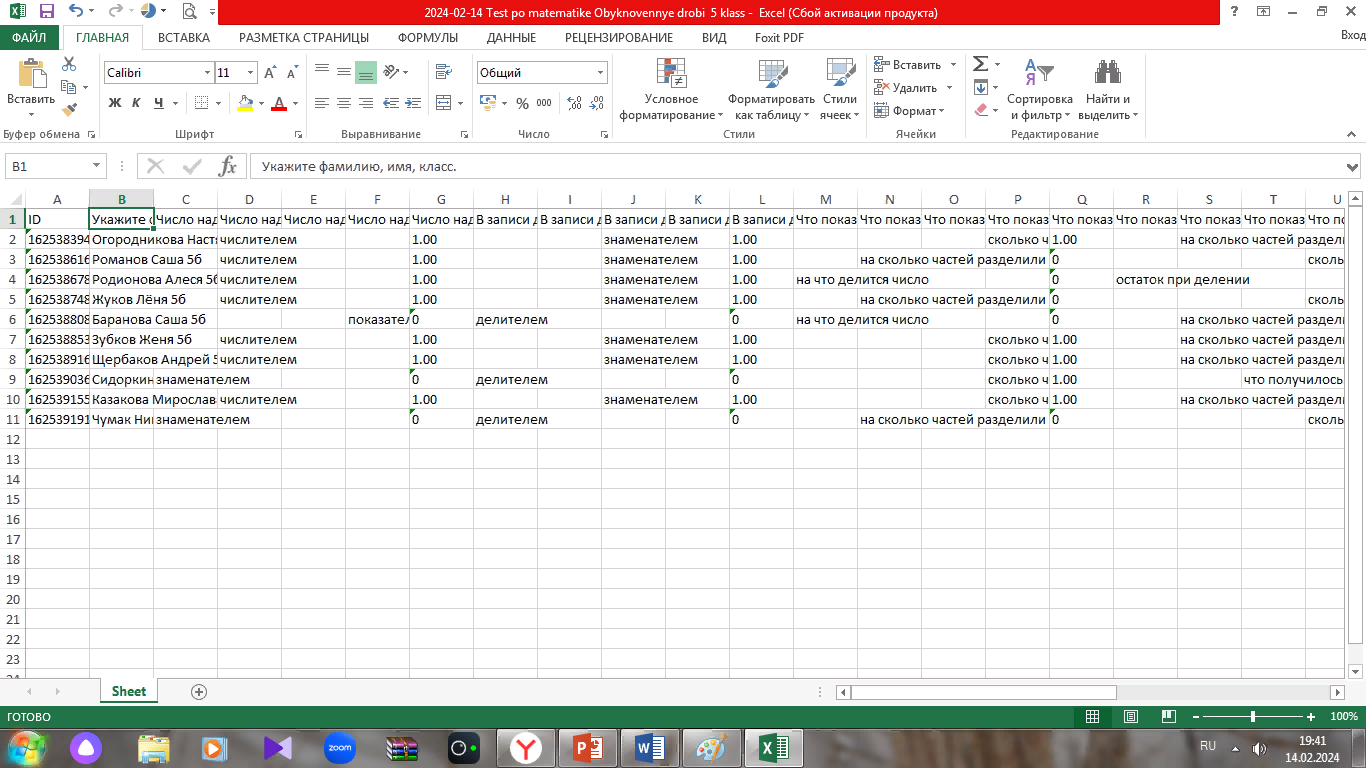 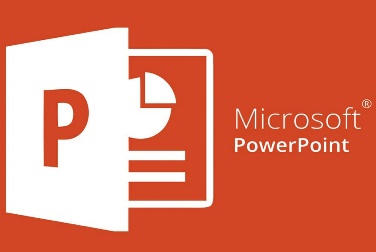 Microsoft  Power  Point
Мультимедийная презентация:
 Тема: «Проверка сложения»(6 класс)
Этап: Мотивация учебной деятельности
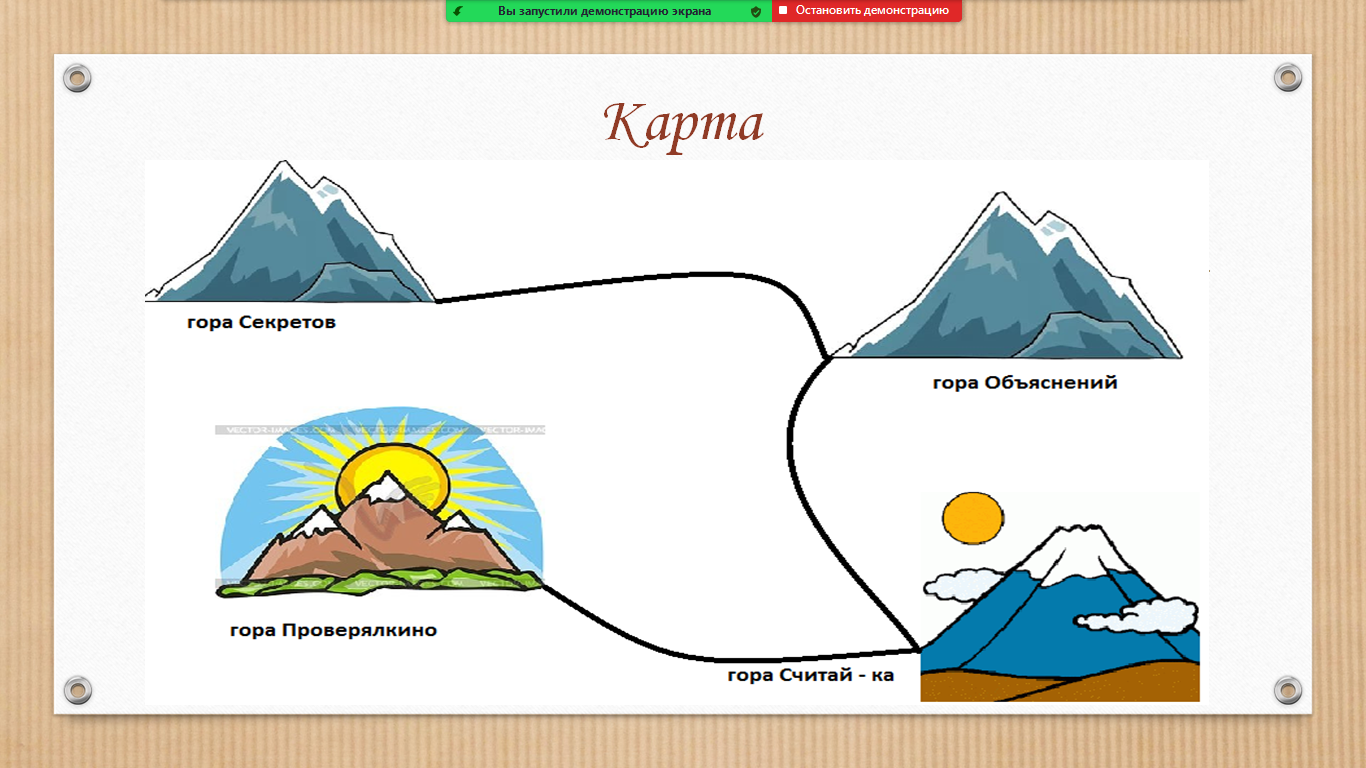 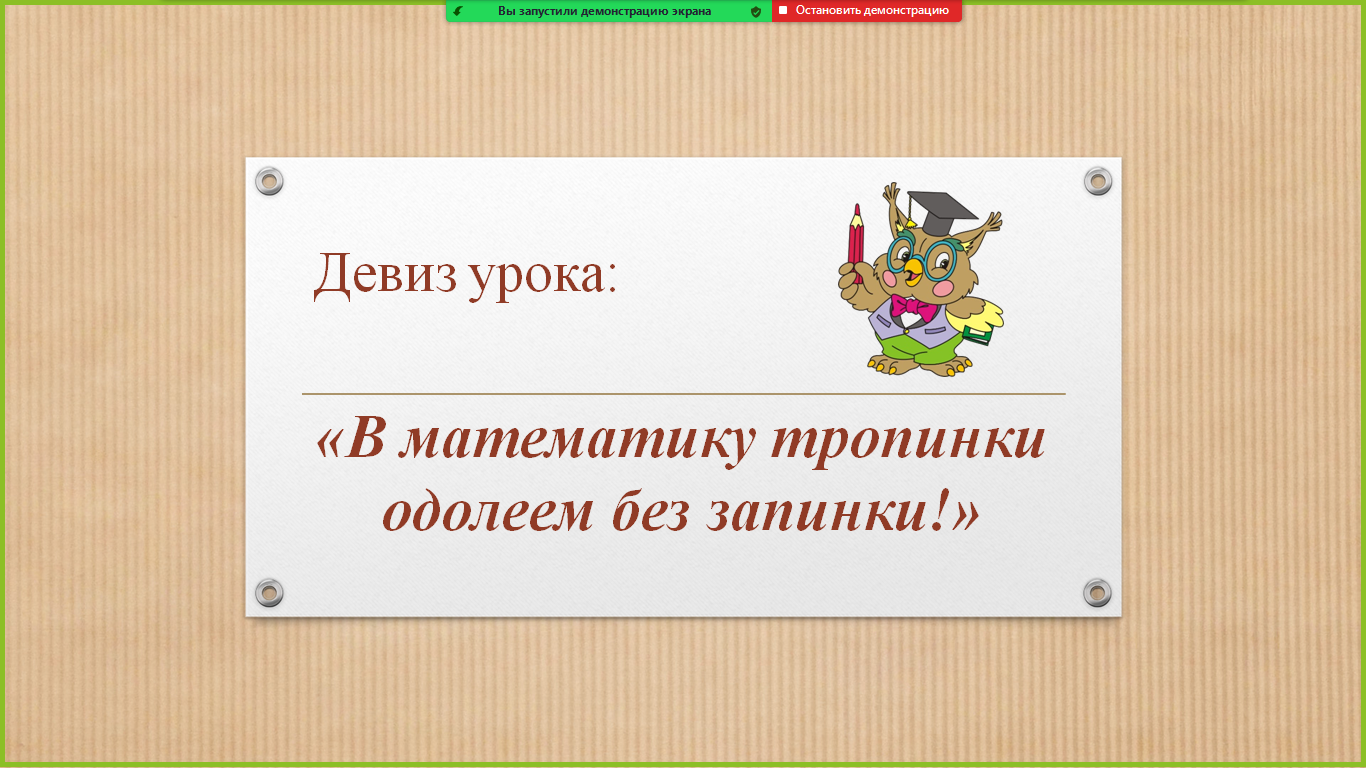 Этап: 
Актуализация знаний
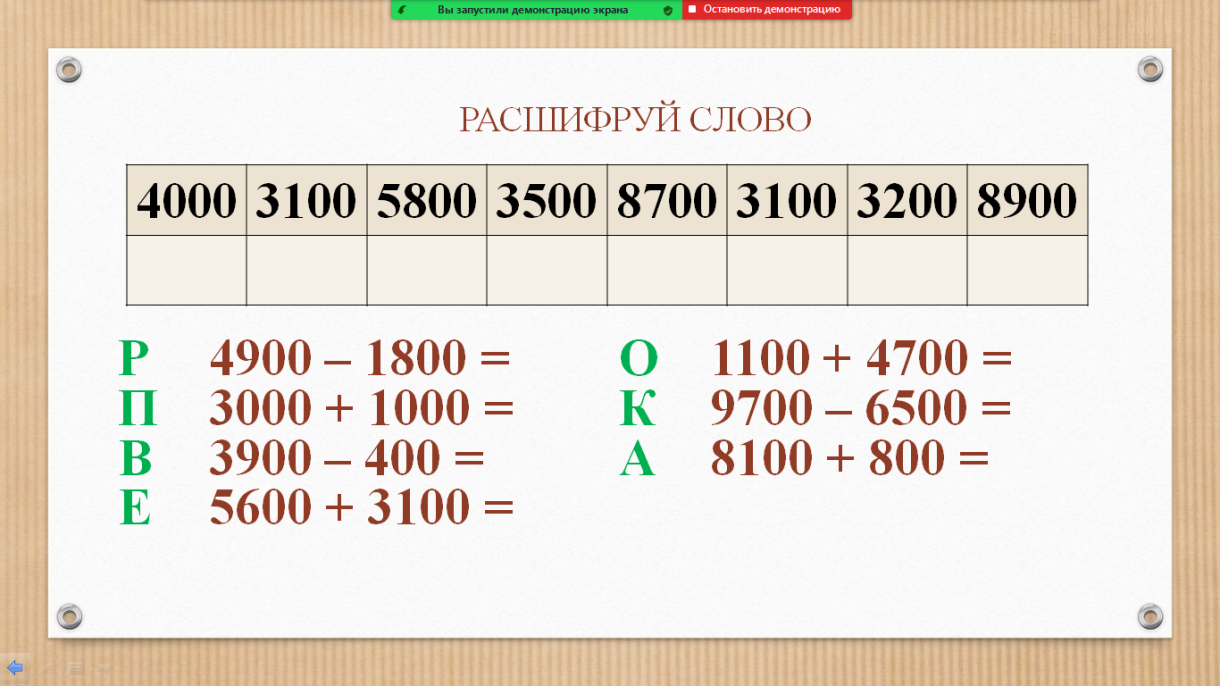 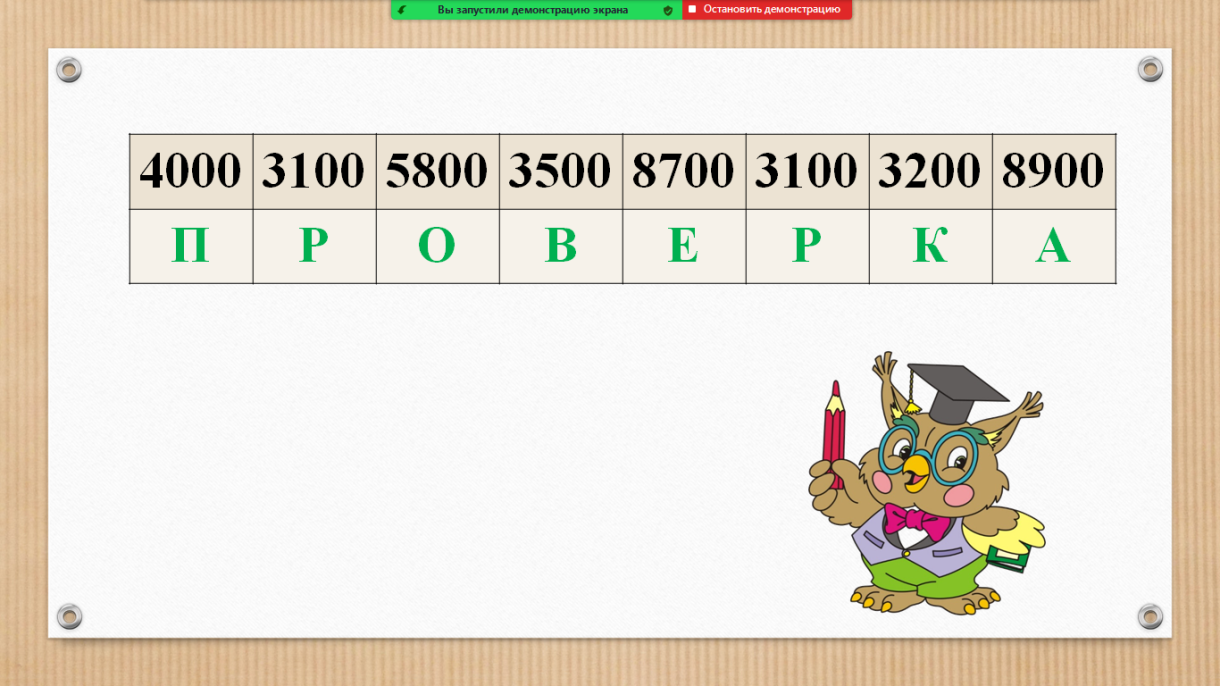 Мультимедийные 
интерактивные игры, тесты
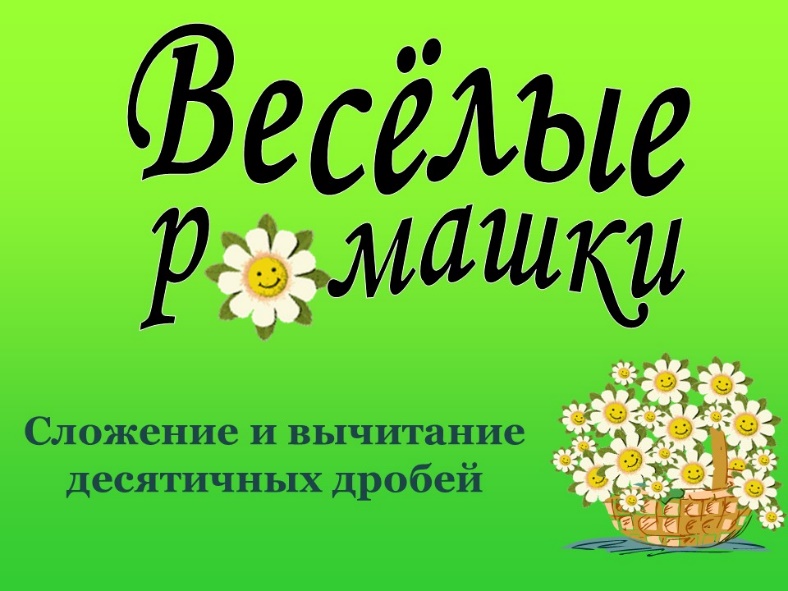 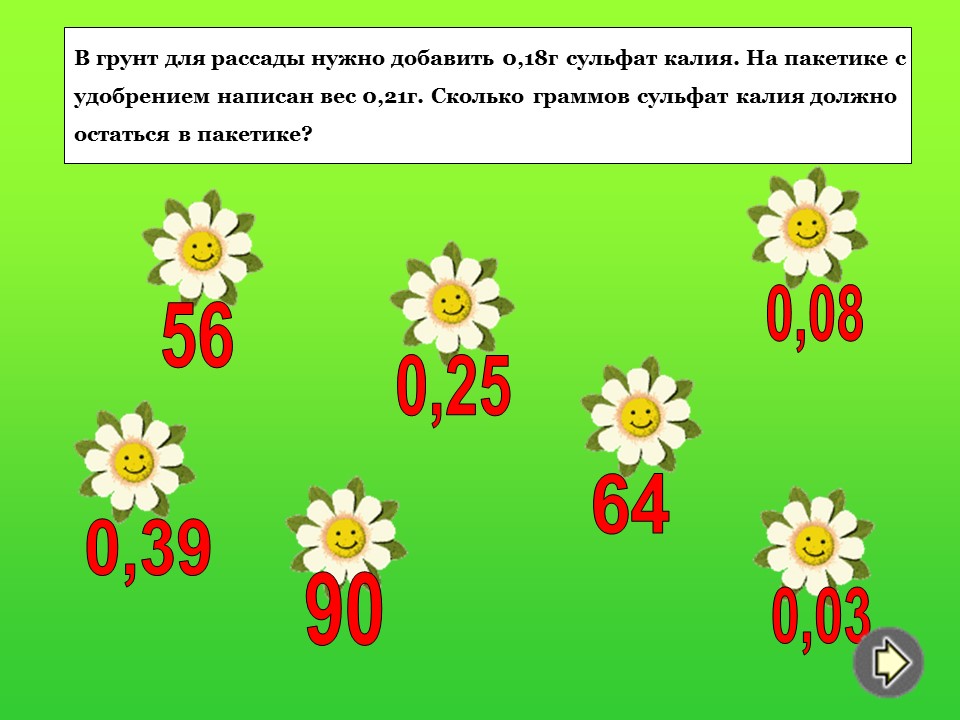 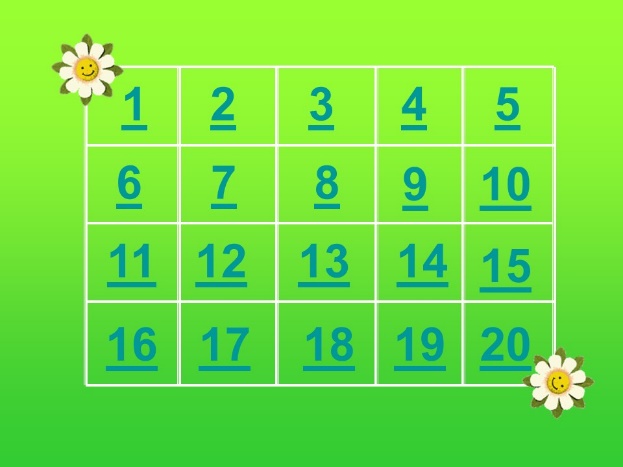 Мультимедийные 
интерактивные игры, тесты
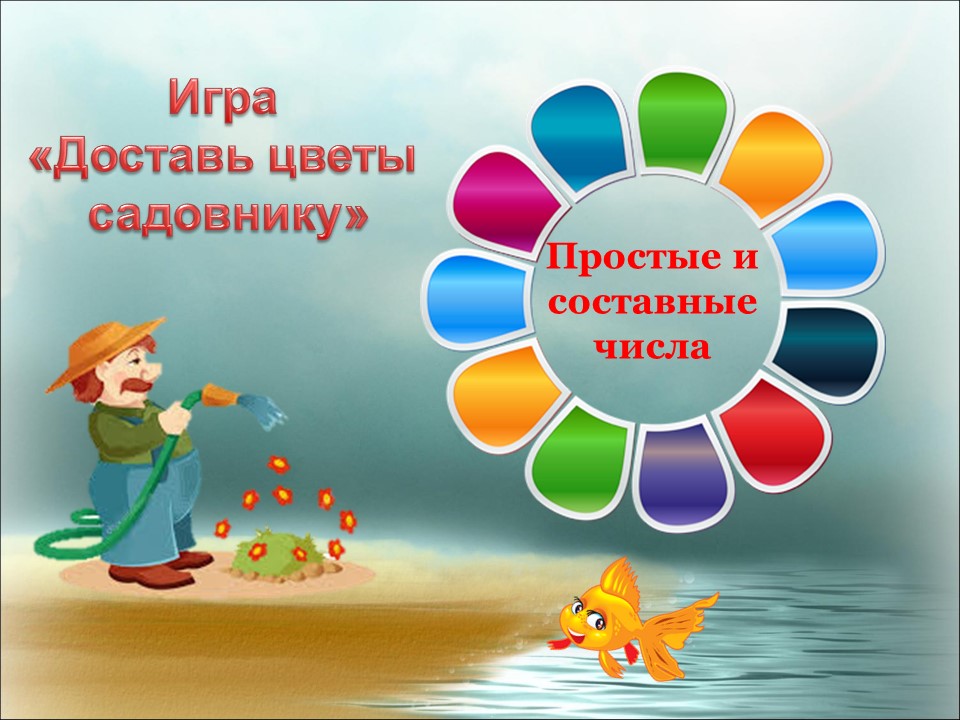 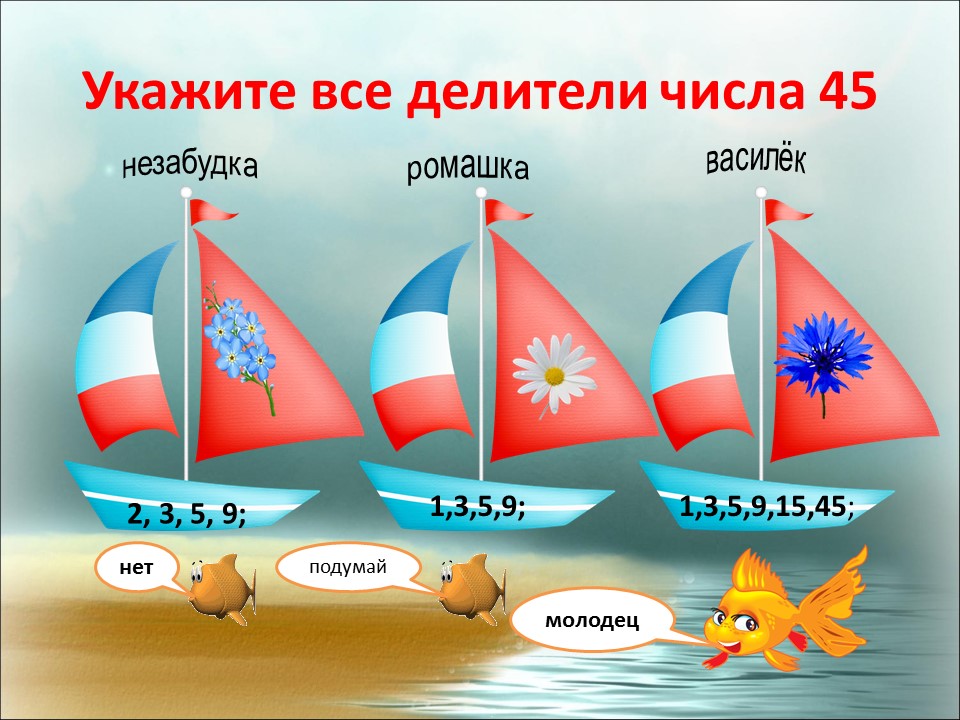 Мультимедийные 
интерактивные игры, тесты
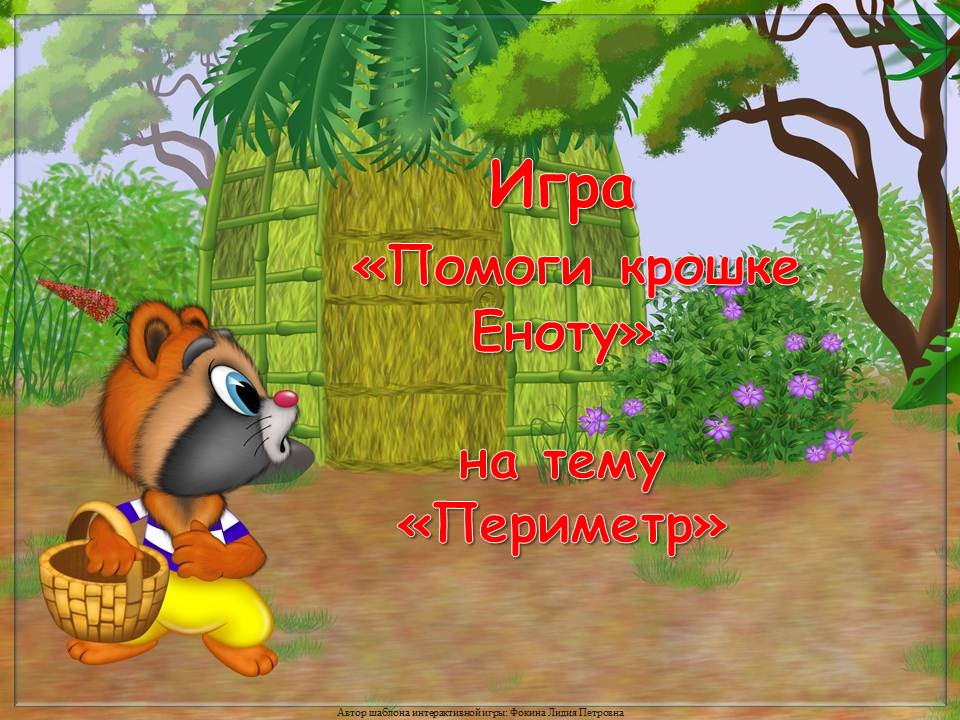 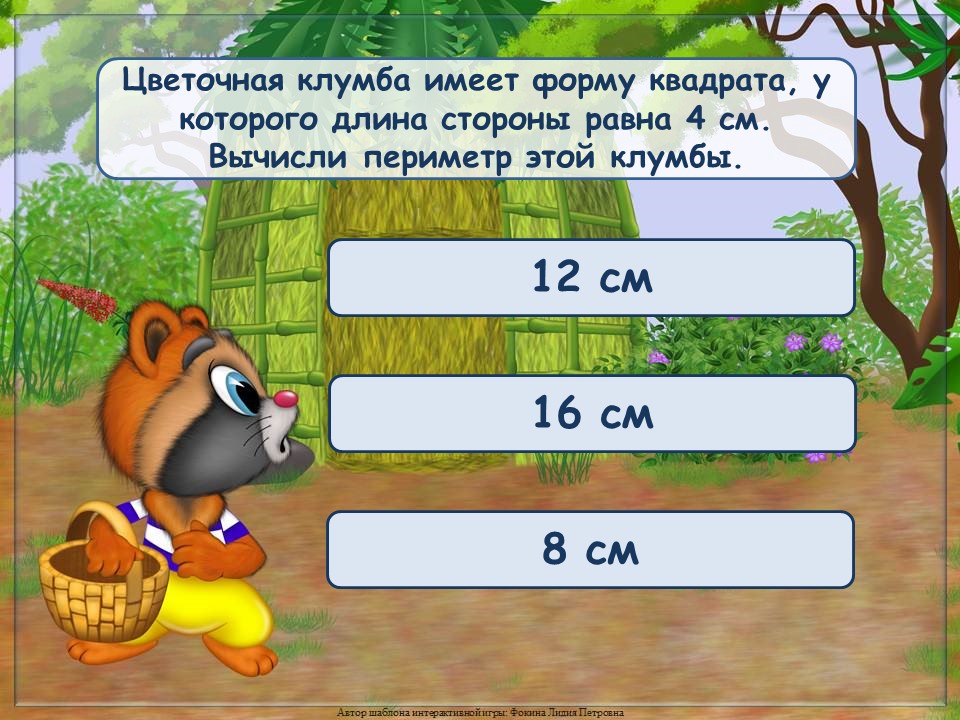 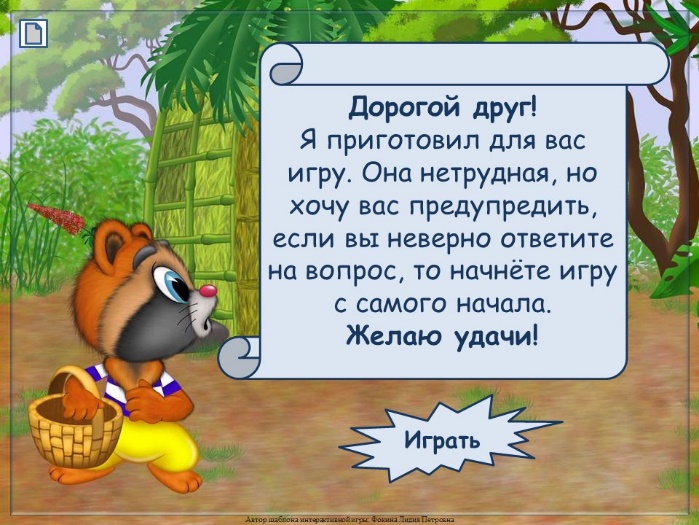 Мультимедийные 
интерактивные игры, тесты
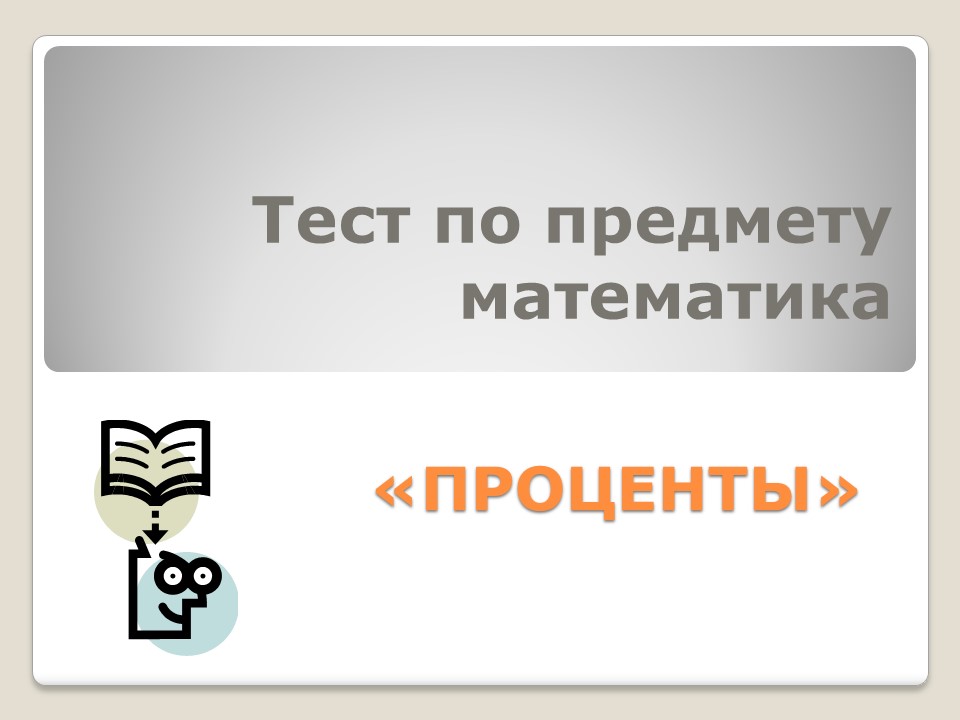 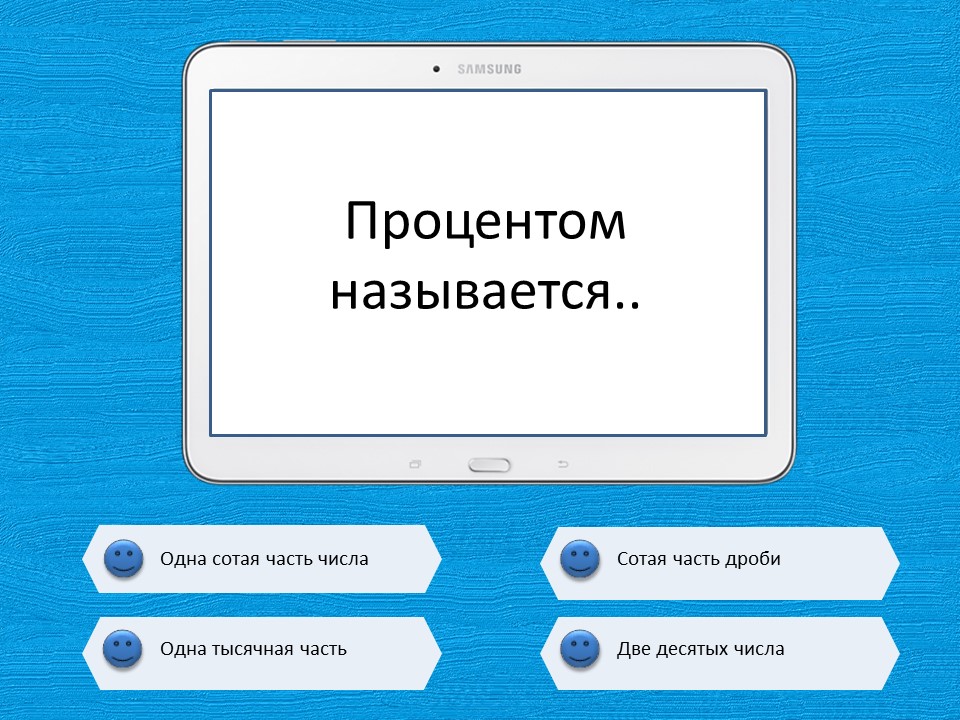 Применение цифровых образовательных ресурсов – не самоцель, 
а способ повышения эффективности урока математики.
Спасибо за внимание!